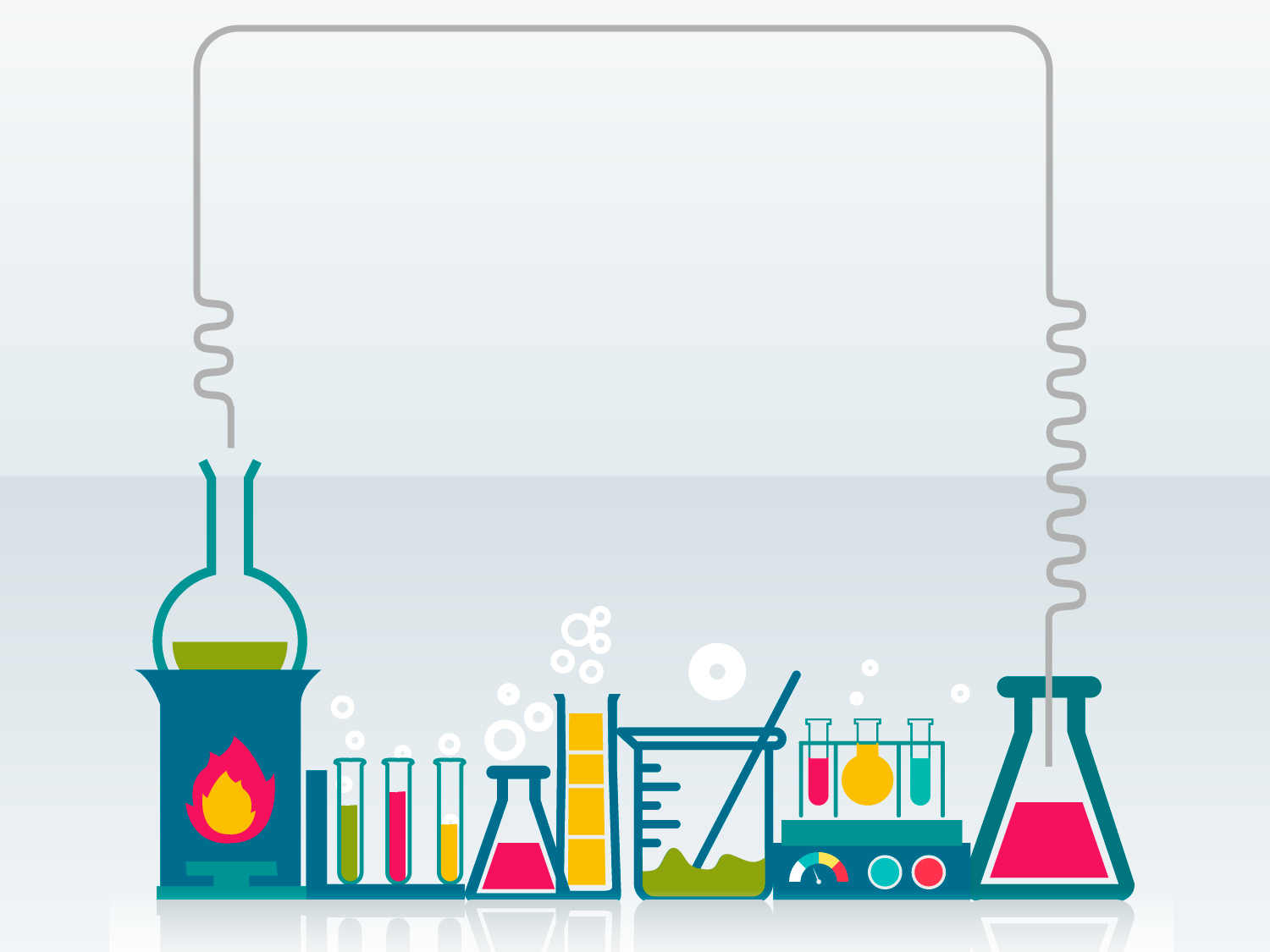 Доброе утро.
Демонстрационный эксперимент.
Демонстрационный эксперимент.
Zn + H2SO4 → ZnSO4 + H2↑

K2Cr2O7 + 3H2 + 4H2SO4 → K2SO4 + Cr2(SO4)3 +7H2O

Cr2(SO4)3  + H2 → 2CrSO4 + H2SO4  

4CrSO4 + O2 + 2H2SO4 → 2Cr2(SO4)3  +2H2O
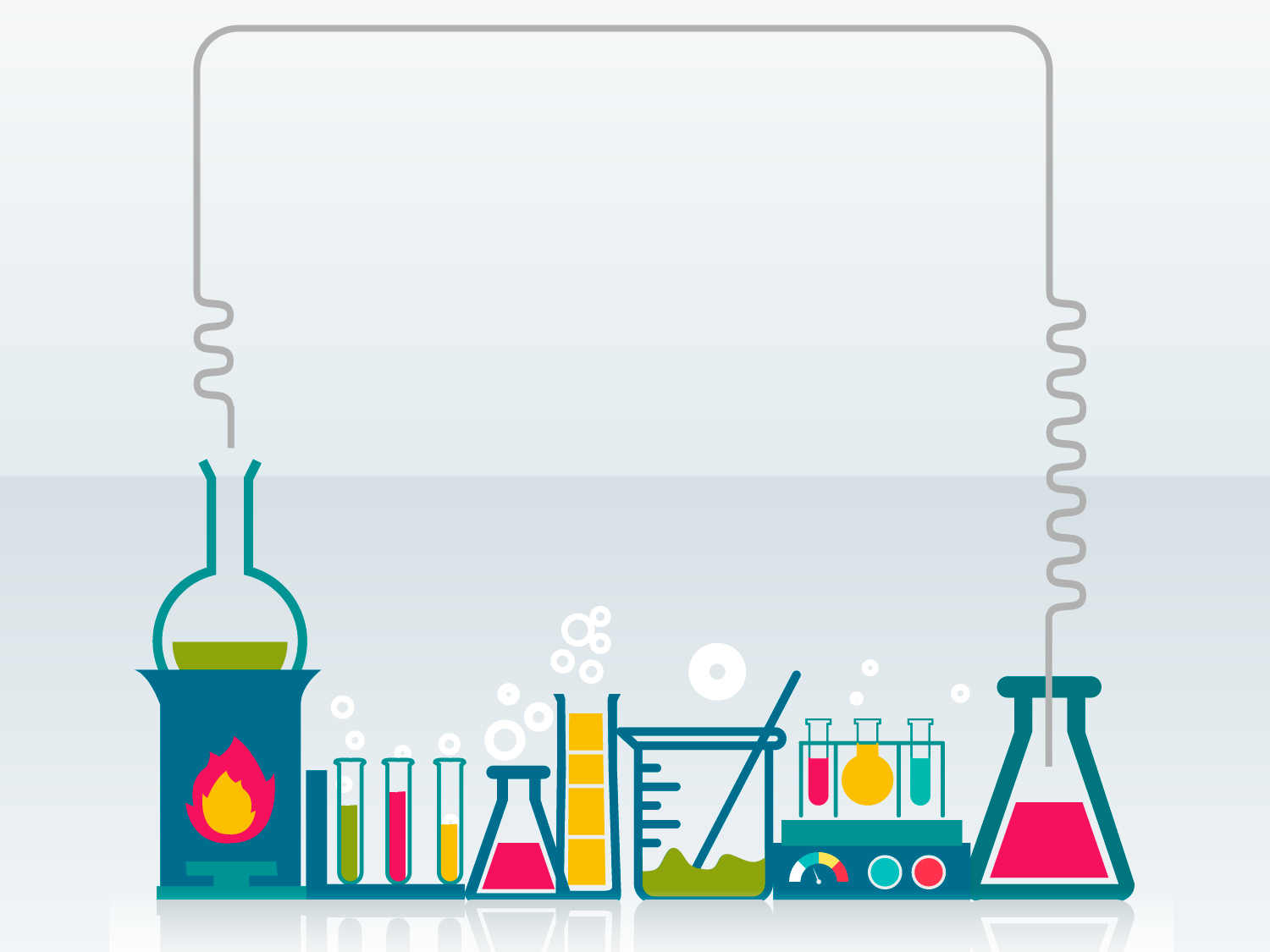 Окислительно-восстановительные реакции.
Вопросы:
Что называется степенью окисления?
Что такое окислитель?
Что такое восстановитель?
Какой процесс называется восстановлением?
Какой процесс называется окислением?
Какие вещества могут быть только окислителями? Приведите примеры.
Какие вещества могут быть только восстановителями? Приведите примеры.
Какие вещества могут быть и окислителями, и восстановителями? Приведите примеры.
Какой метод составления уравнения окислительно-восстановительных реакций вы знаете?
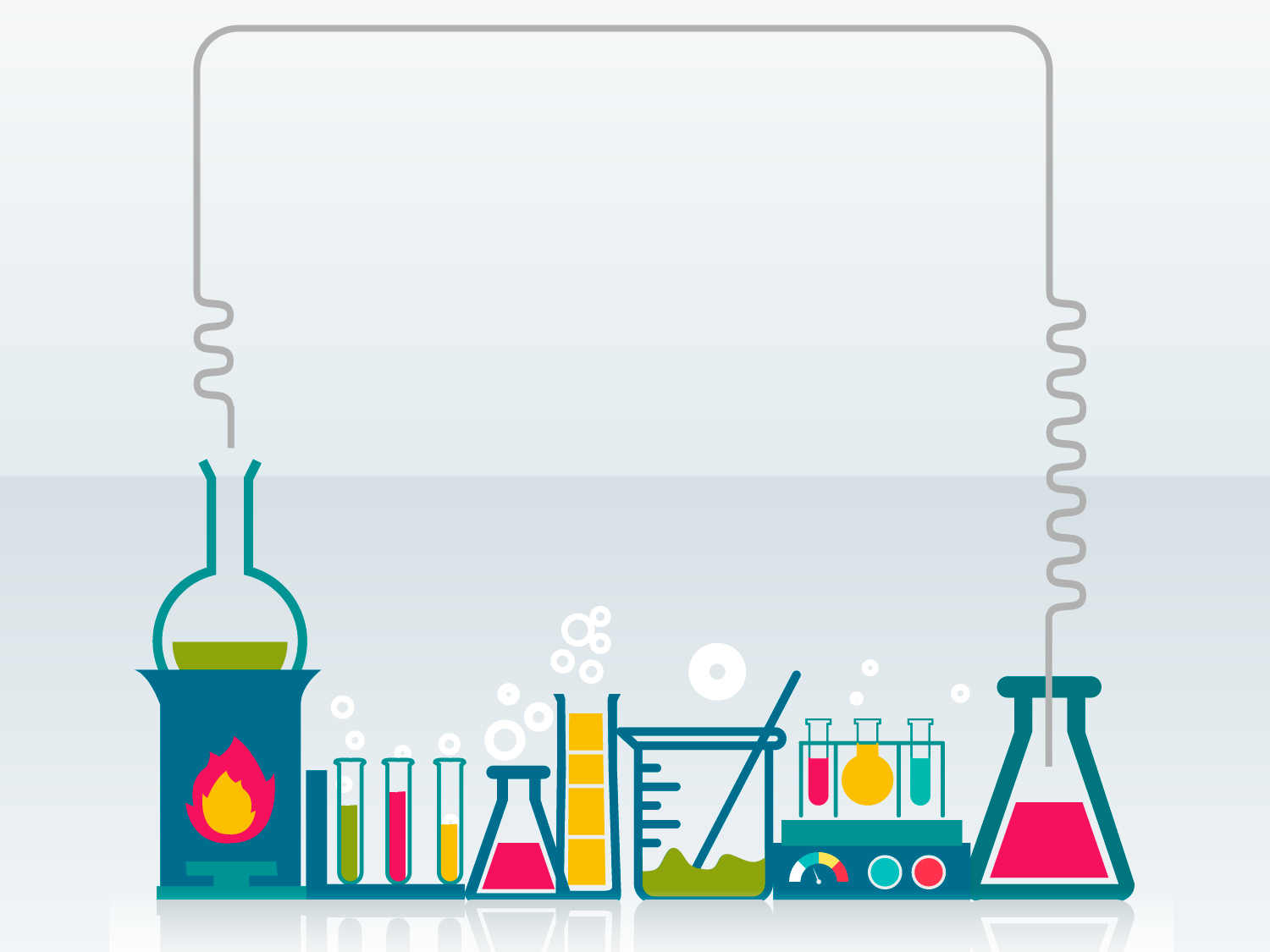 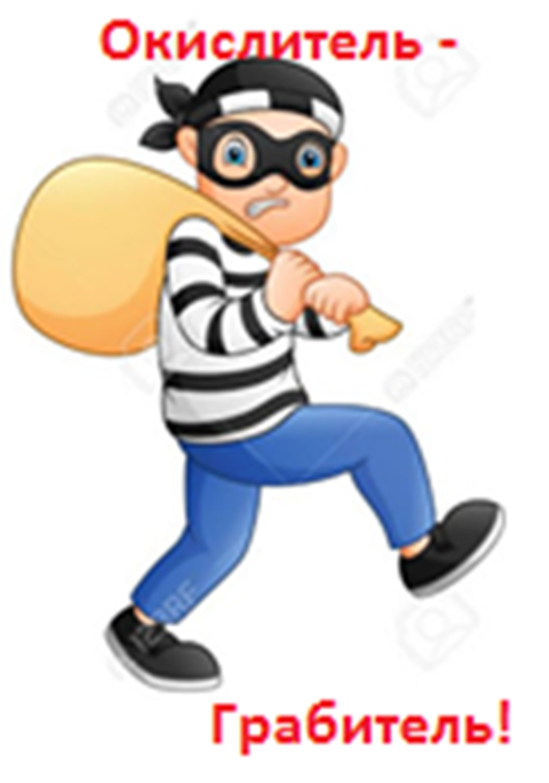 Лабораторный опыт.Используя методичку, проделайте химический опыт.                                  Запишите соответствующее уравнение химической реакции. Уравняйте методом электронного баланса.
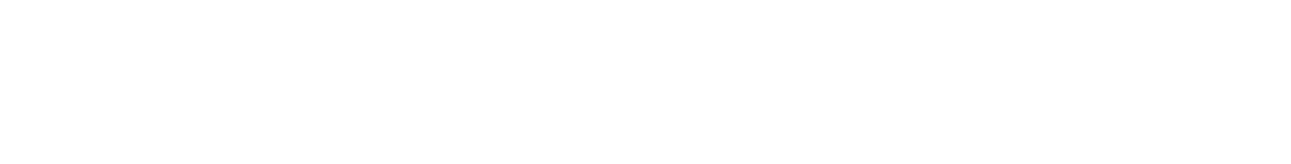 4
1
2
3
5
Проверяем результаты:
5Na2SO3 + 2KMnO4 + 3H2SO4 → 5Na2SO4 + 2MnSO4 + K2SO4 + 3H2O
Na2SO3 + 2KMnO4 + 2KOH → 2K2MnO4 + Na2SO4 + H2O
5Na2SO3 + 2KMnO4 + H2O → 3Na2SO4 + 2MnO2 + 2KOH
3Na2SO3 + K2Cr2O7 + 4H2SO4 → 3Na2SO4 + Cr2(SO4)3 + K2SO4 + 4H2O
3Na2SO3 + K2Cr2O7 + 4KOH + 4H2O → 3Na2SO4 +  2K3[Cr(OH)6]
Выводы:
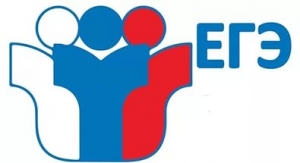 Закрепление.
Задание 30.
 
 


Допустимо использование водных растворов веществ. Из предложенного перечня выберете вещества, между которыми может протекать окислительно-восстановительная реакция. В ответе запишите уравнение окислительно-восстановительной реакции с участием выбранных веществ. Составьте электронный баланс, укажите окислитель и восстановитель.
Для выполнения заданий используйте следующий перечень веществ: перманганат калия, йодид калия, фторид аммония, гидроксид цинка, сульфат магния, гидрокарбонат кальция.
Задание 32.

Нитрат меди (II) прокалили, образовавшееся твёрдое вещество растворили в разбавленной серной кислоте. Раствор полученной соли подвергли электролизу. Выделившееся на катоде вещество растворили в концентрированной азотной кислоте. Растворение протекало с выделением бурого газа. Напишите уравнения описанных реакций.
Список литературы:
Глинка Н.Л. Общая химия. / М.: Химия, 1985. 
Рудзитис Г.Е., Фельдман Ф.Г. Учебники по химии 8, 9, 11 классов – М.: Просвещение 2012 – 2016
http://www.mylaboratory.ru/fun/experiments/bichromatreborn
ЕГЭ. Химия: типовые экзаменационные материалы: 30 вариантов/ под ред. Д.Ю. Добротина. – М.: Издательство «Национальное образование, 2020.